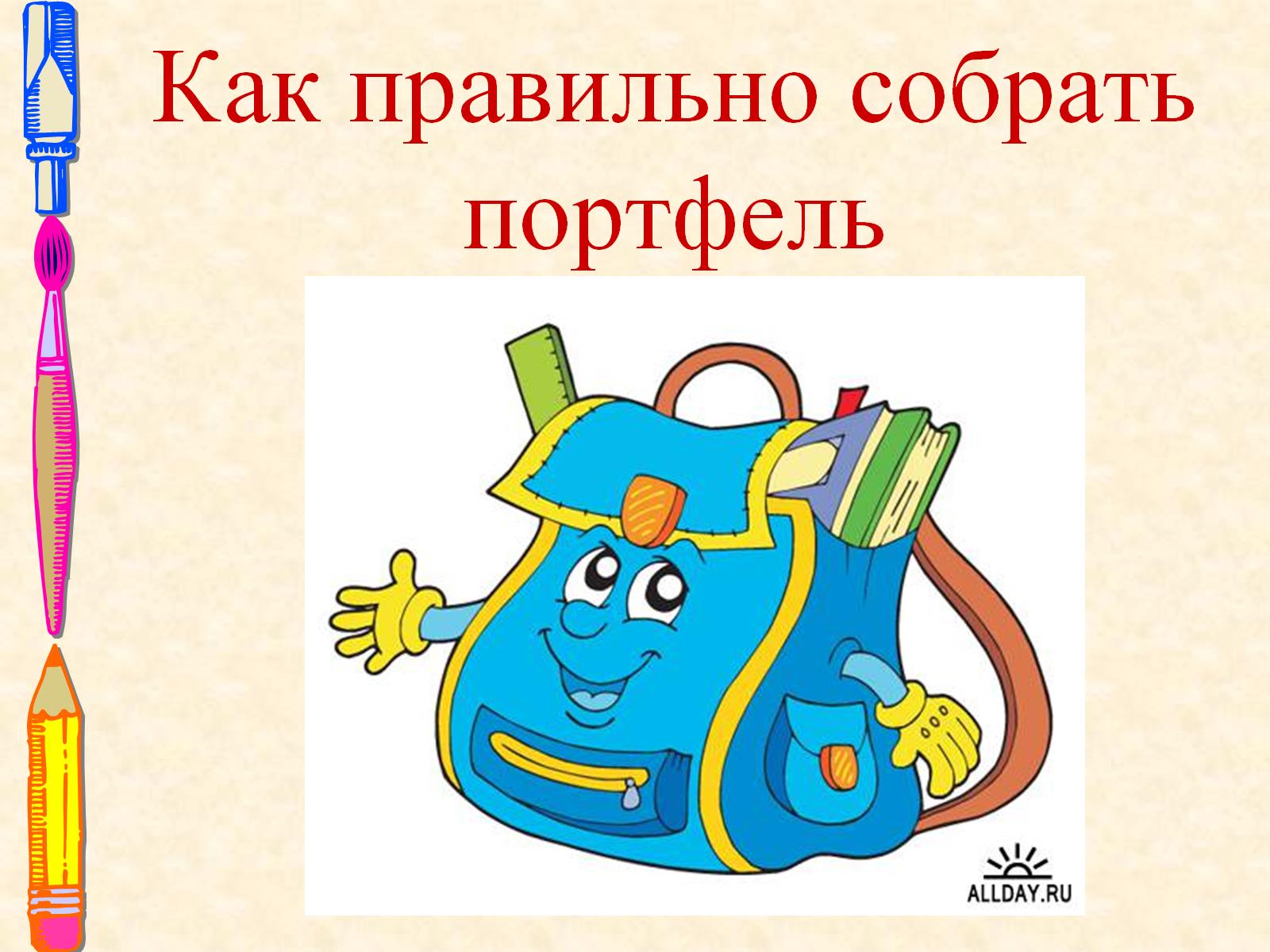 Как правильно собратьпортфель
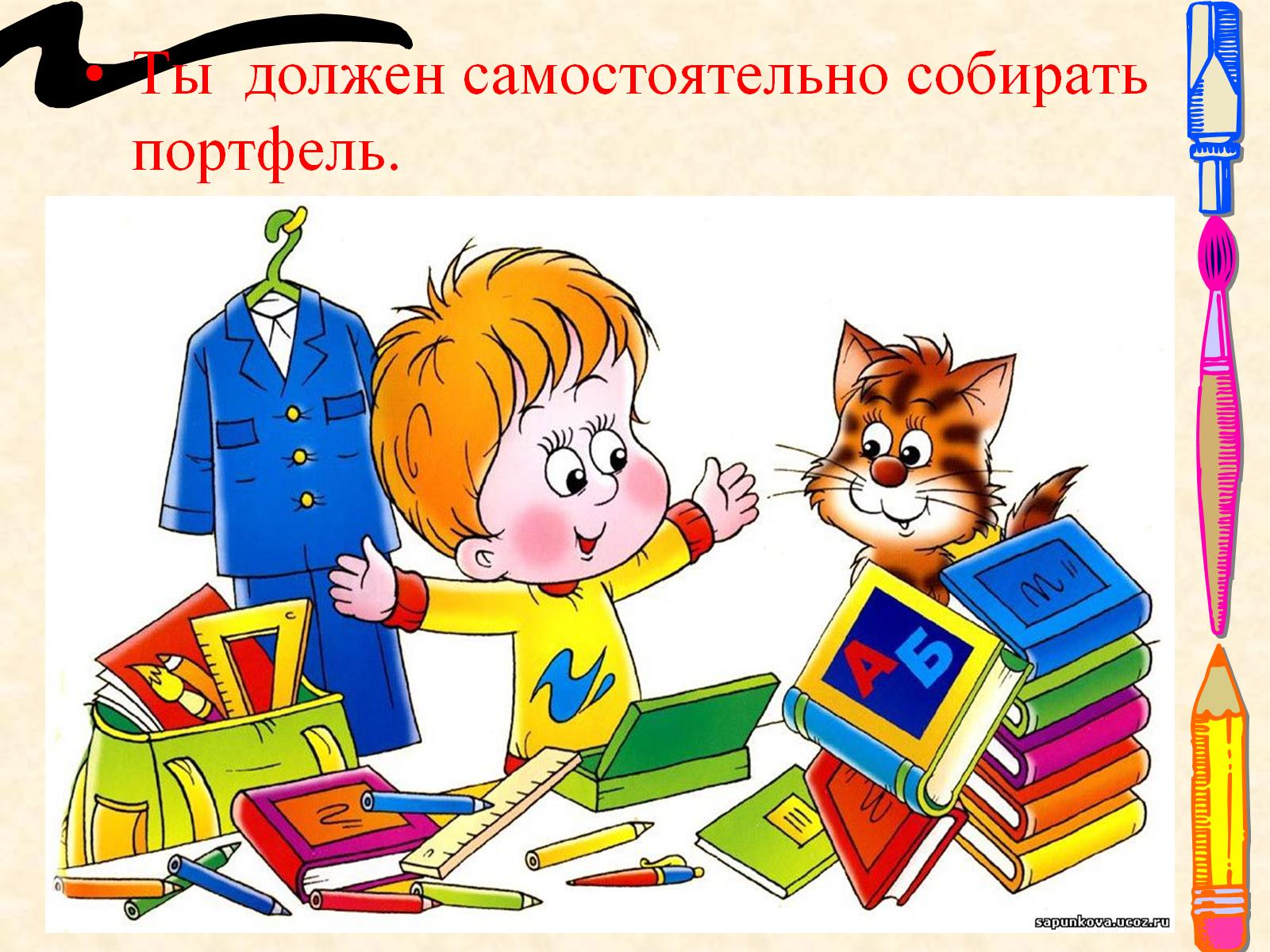 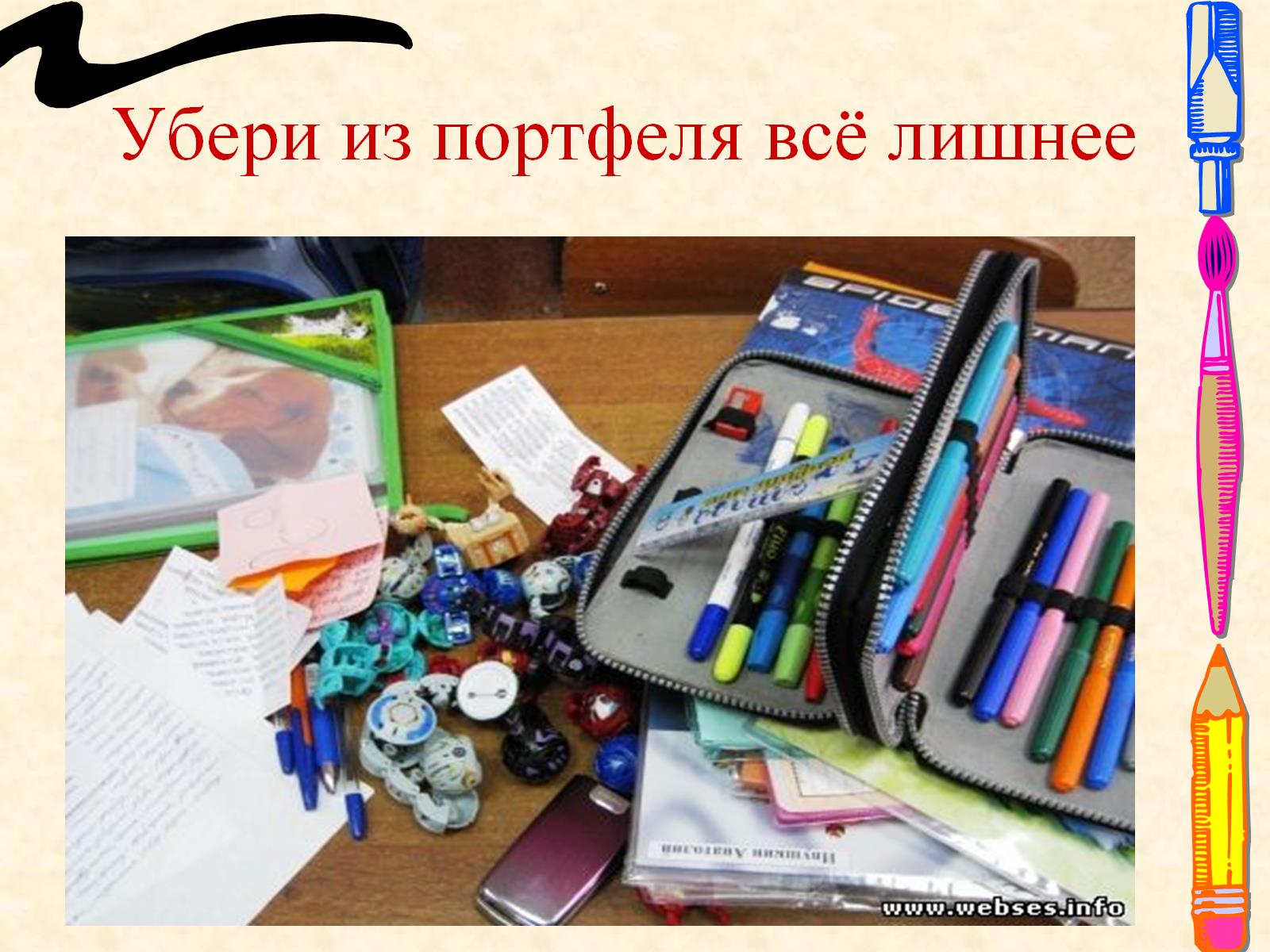 Убери из портфеля всё лишнее
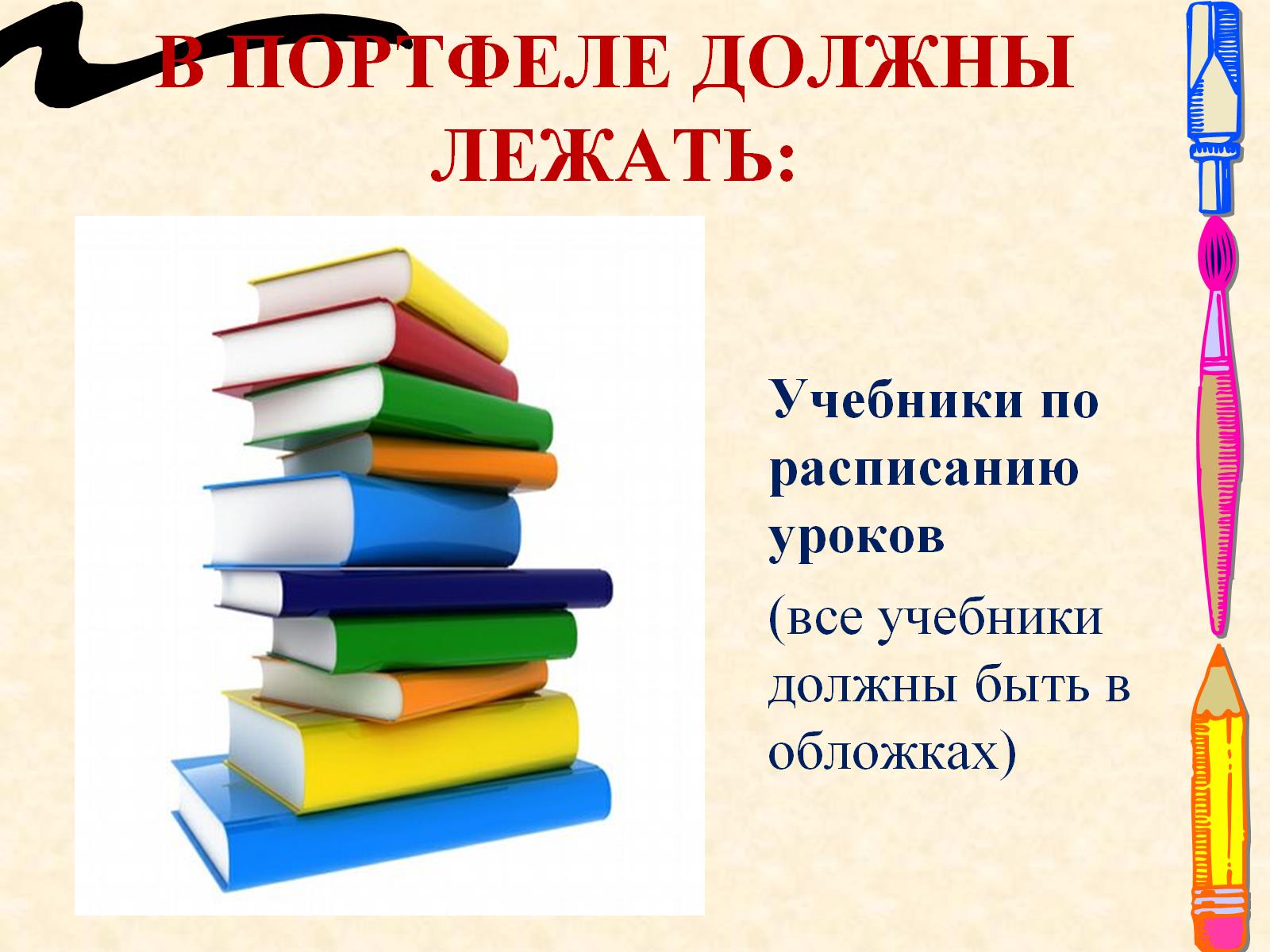 В ПОРТФЕЛЕ ДОЛЖНЫ ЛЕЖАТЬ:
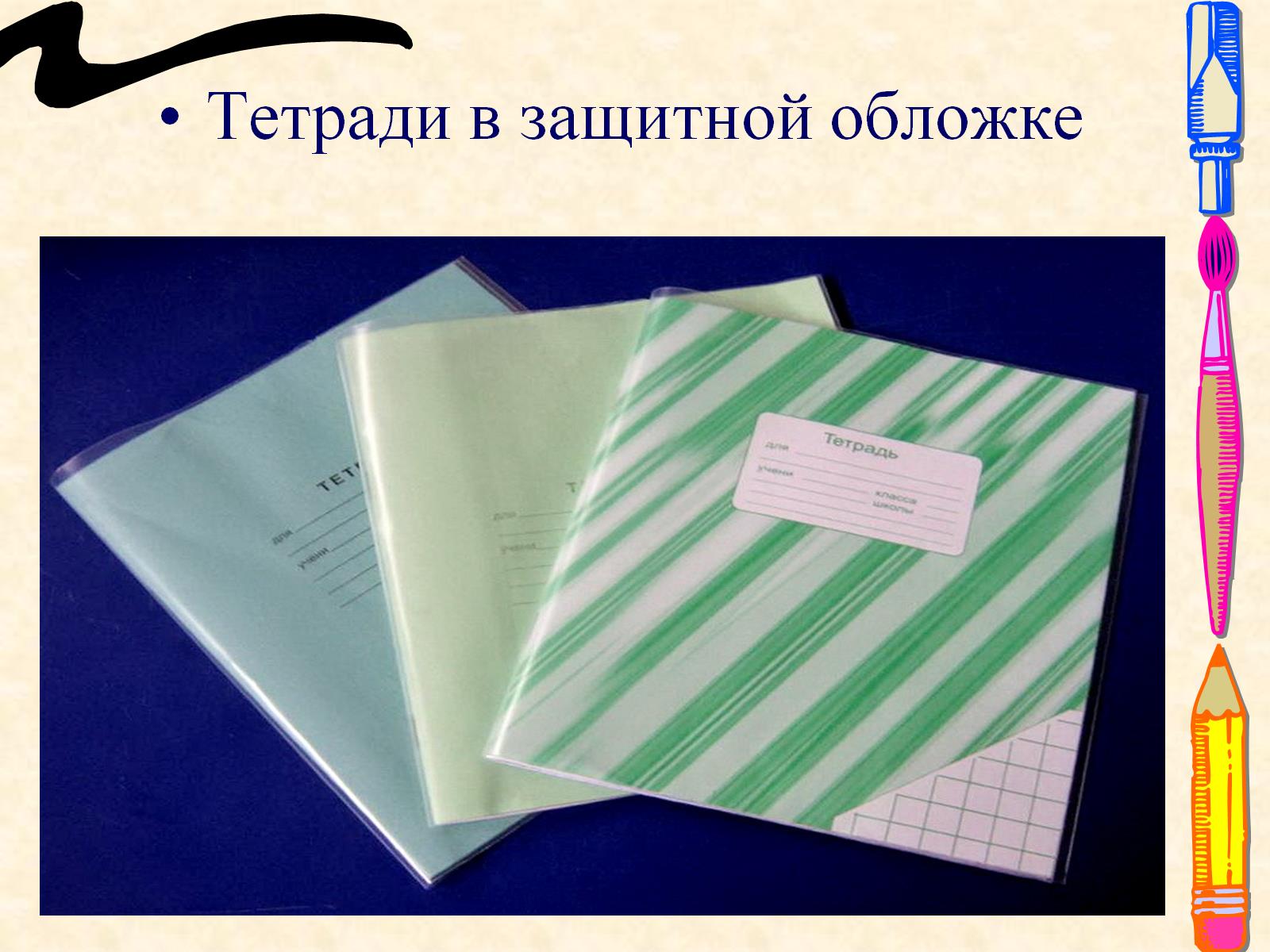 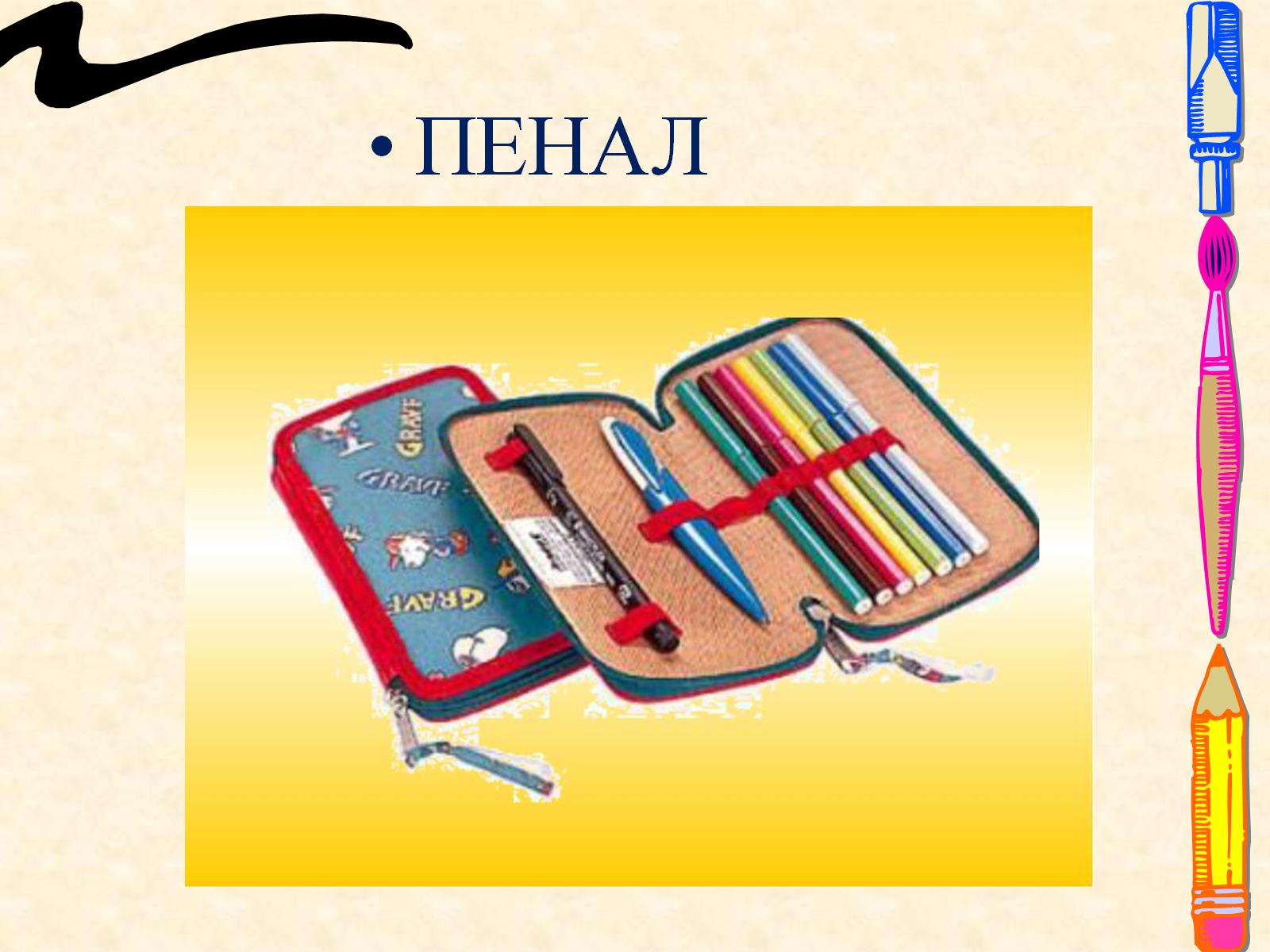 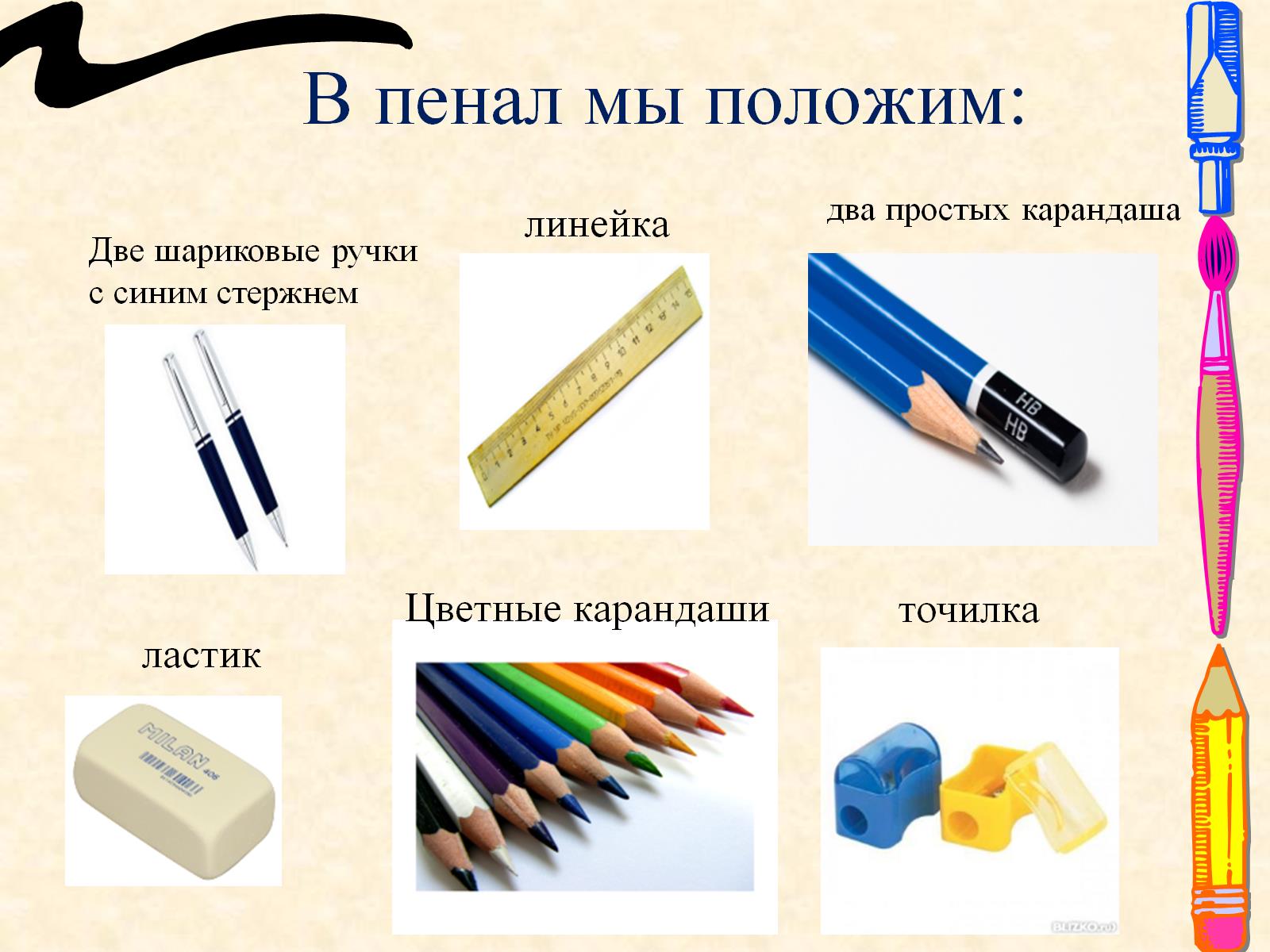 В пенал мы положим:
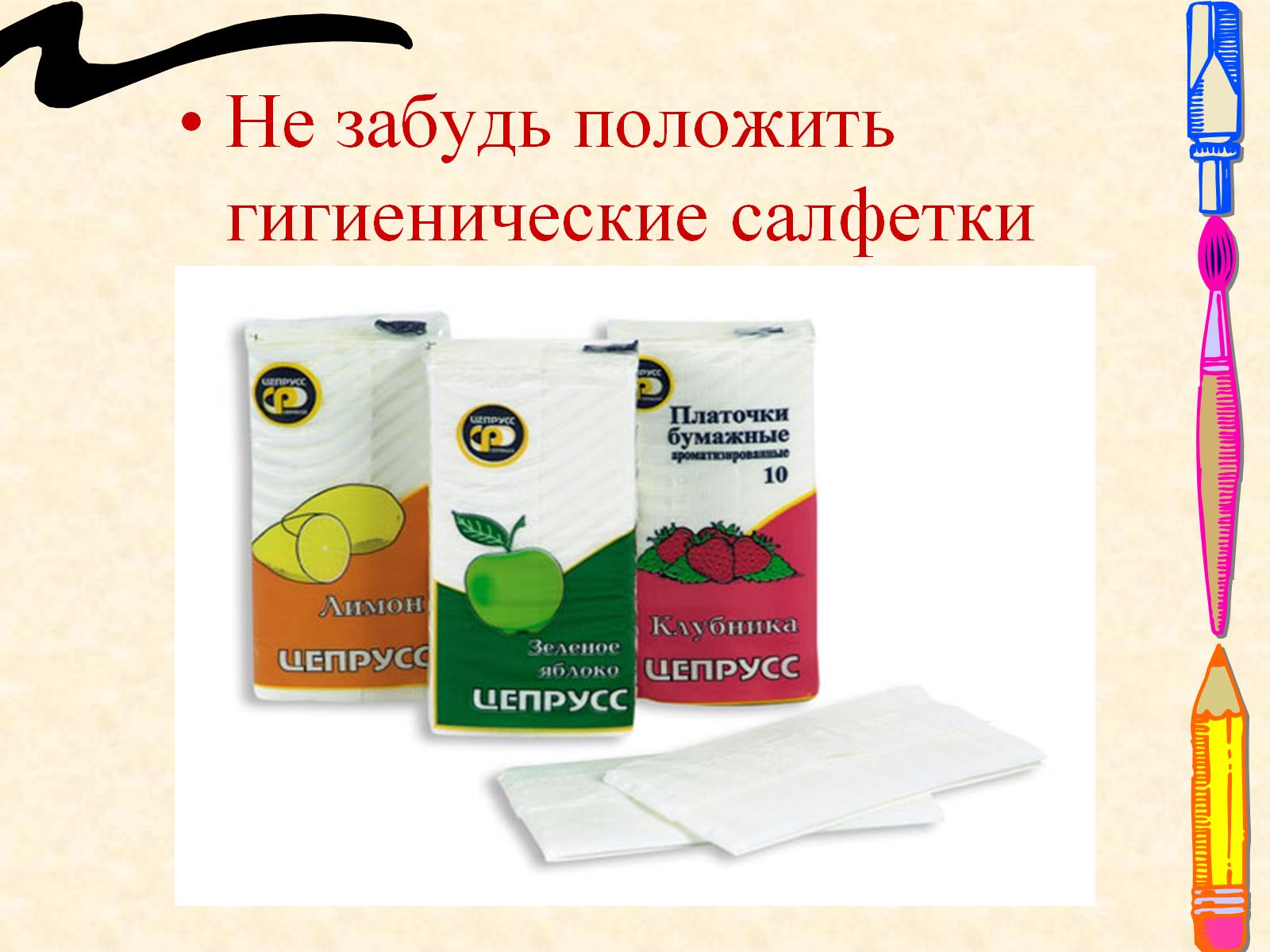 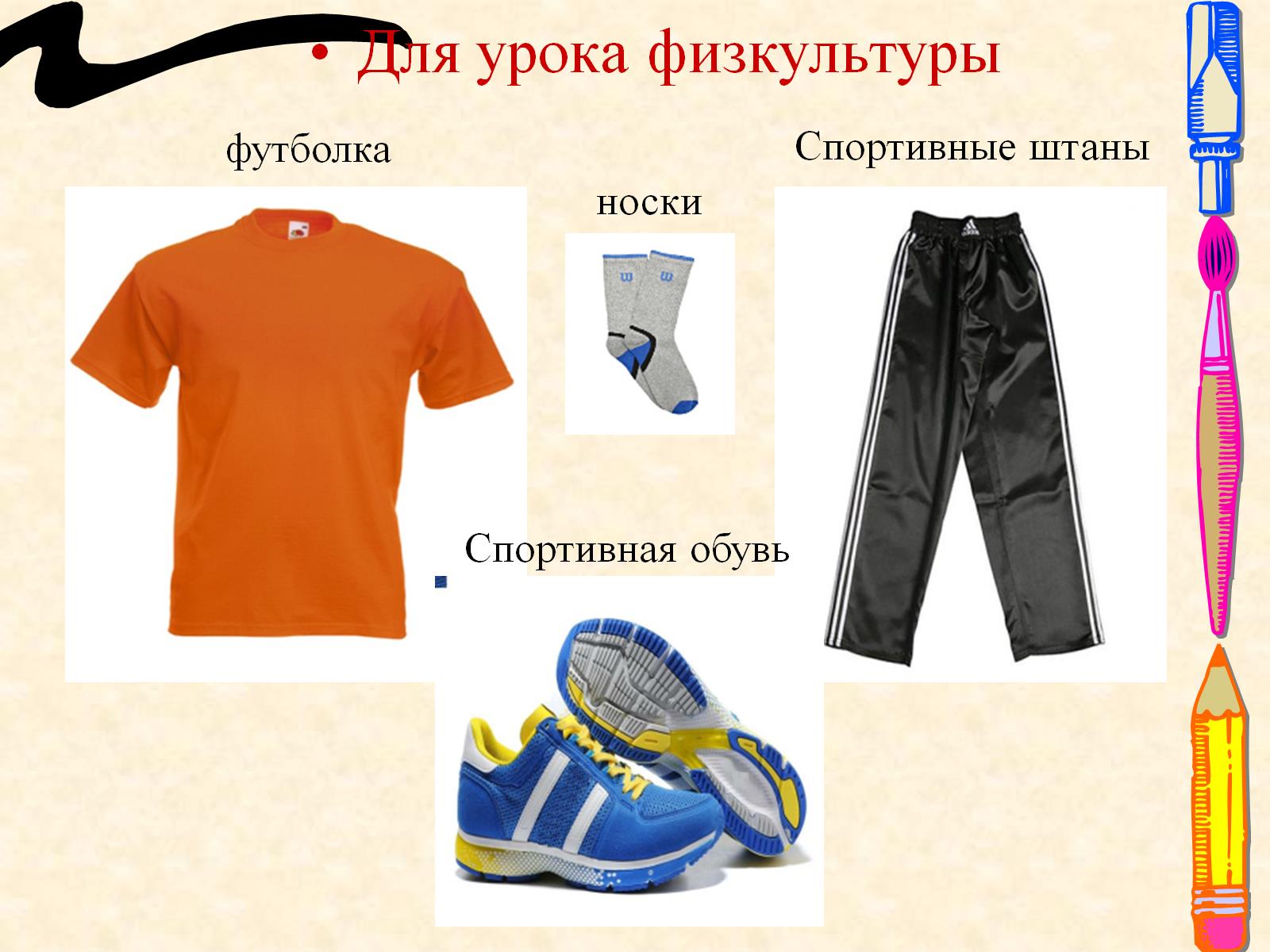 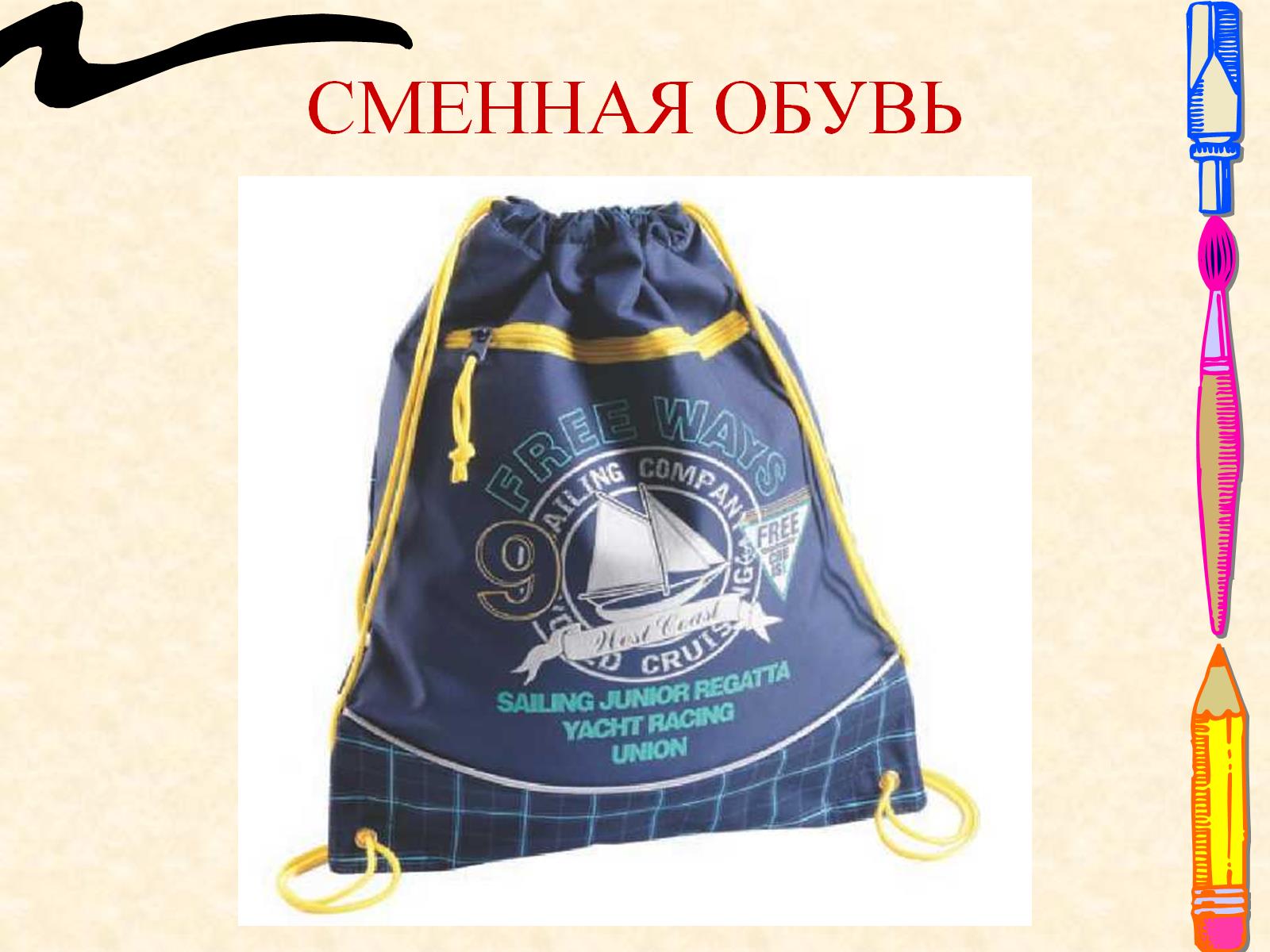 СМЕННАЯ ОБУВЬ
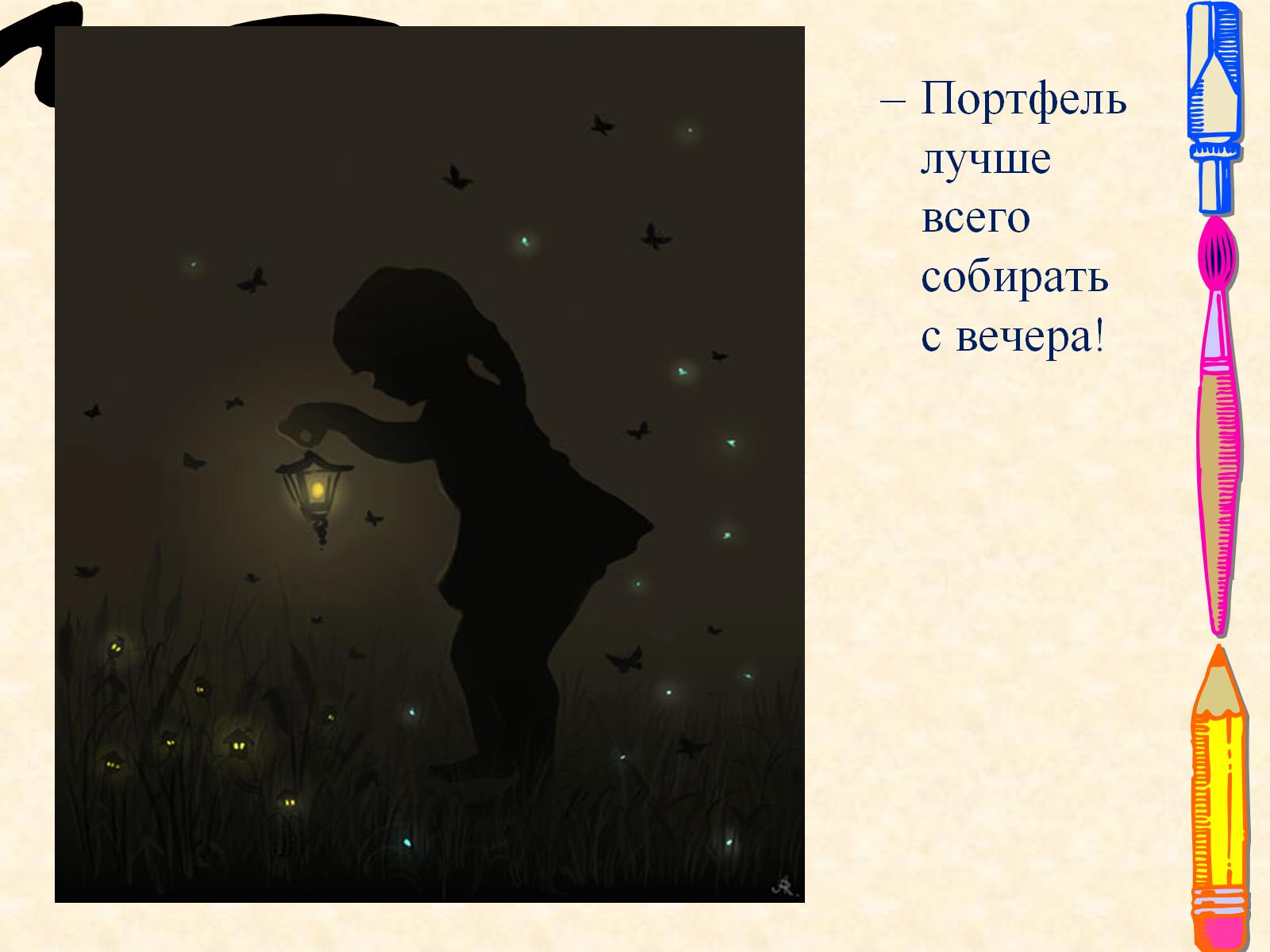 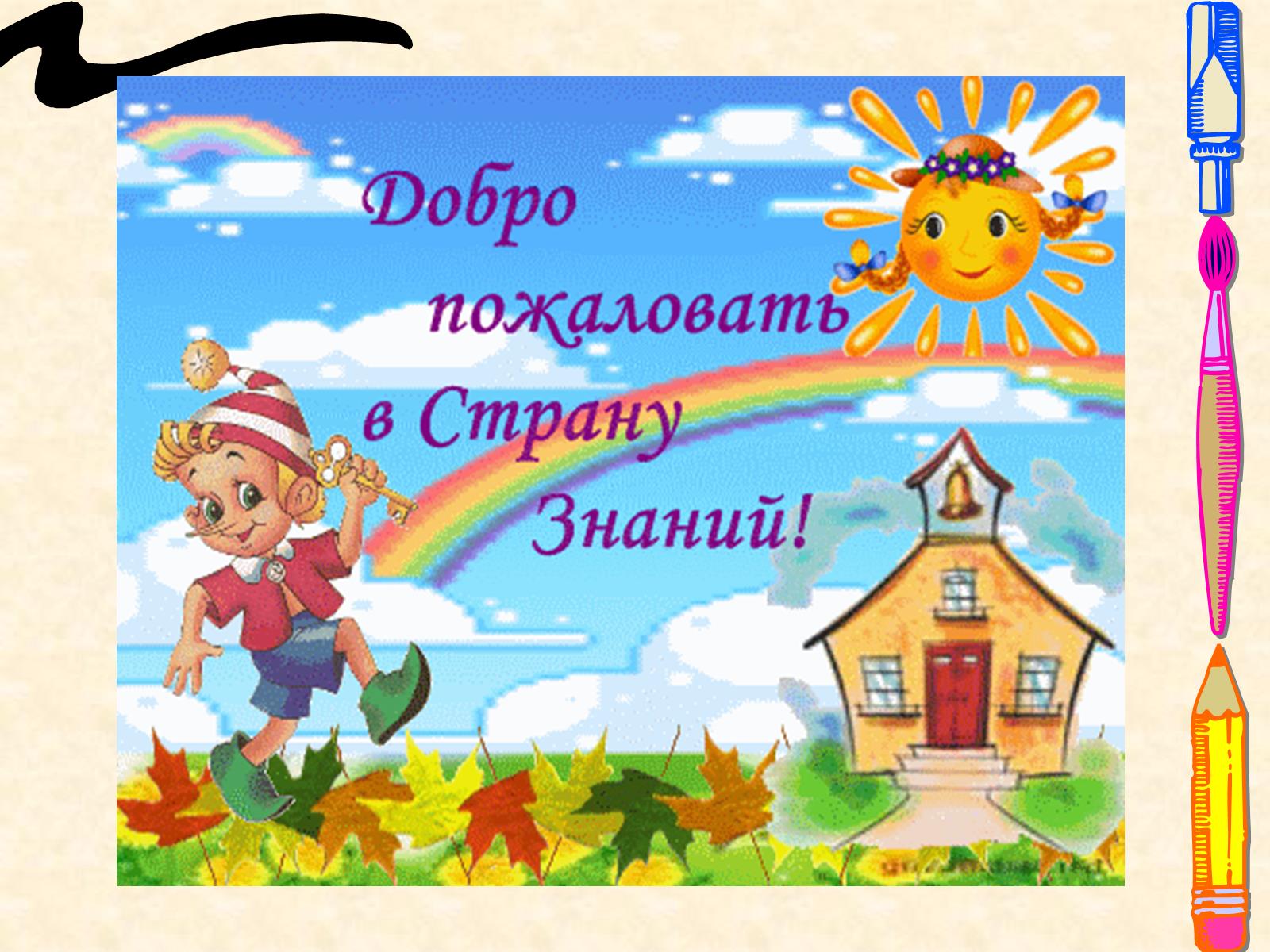 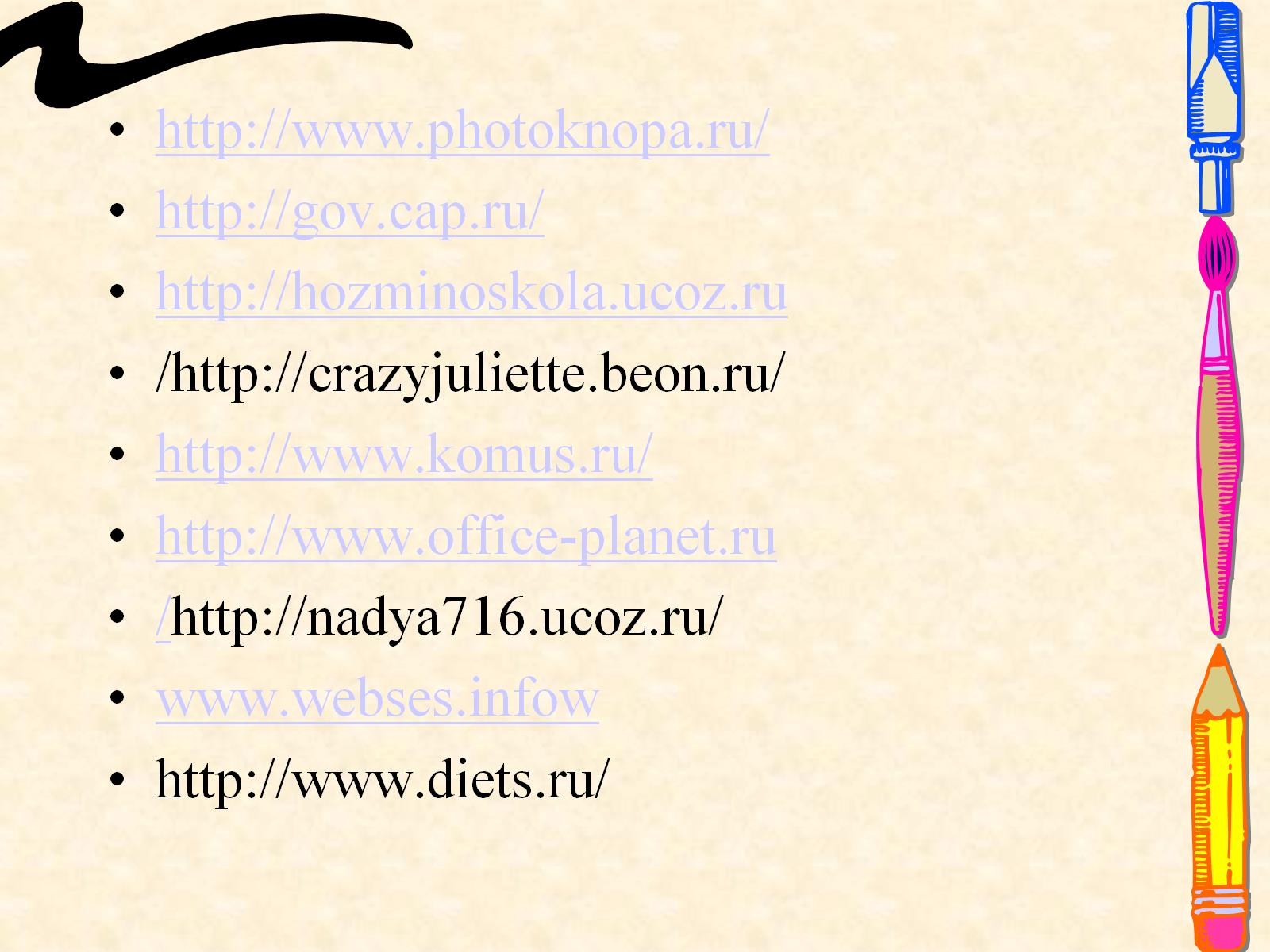